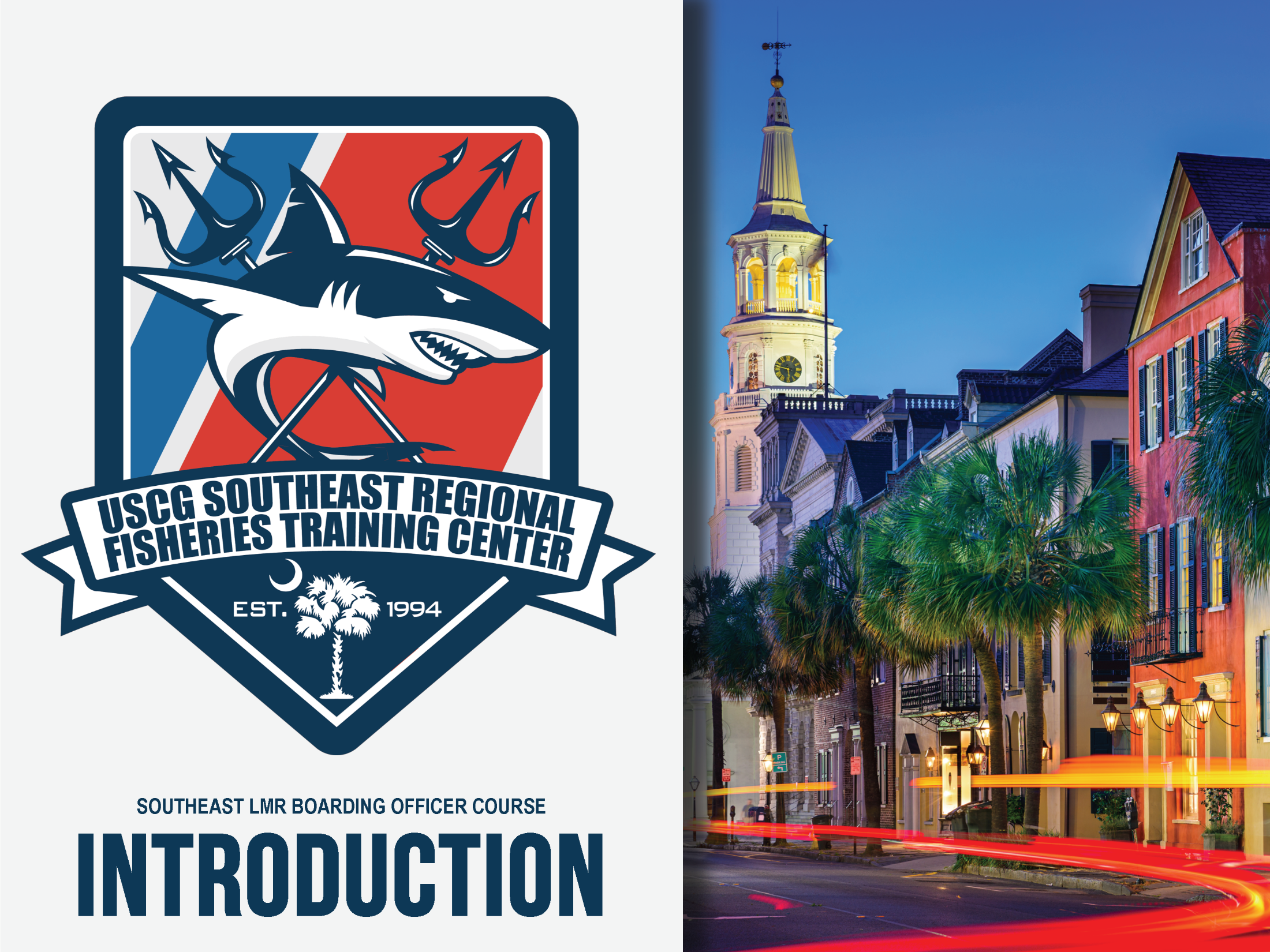 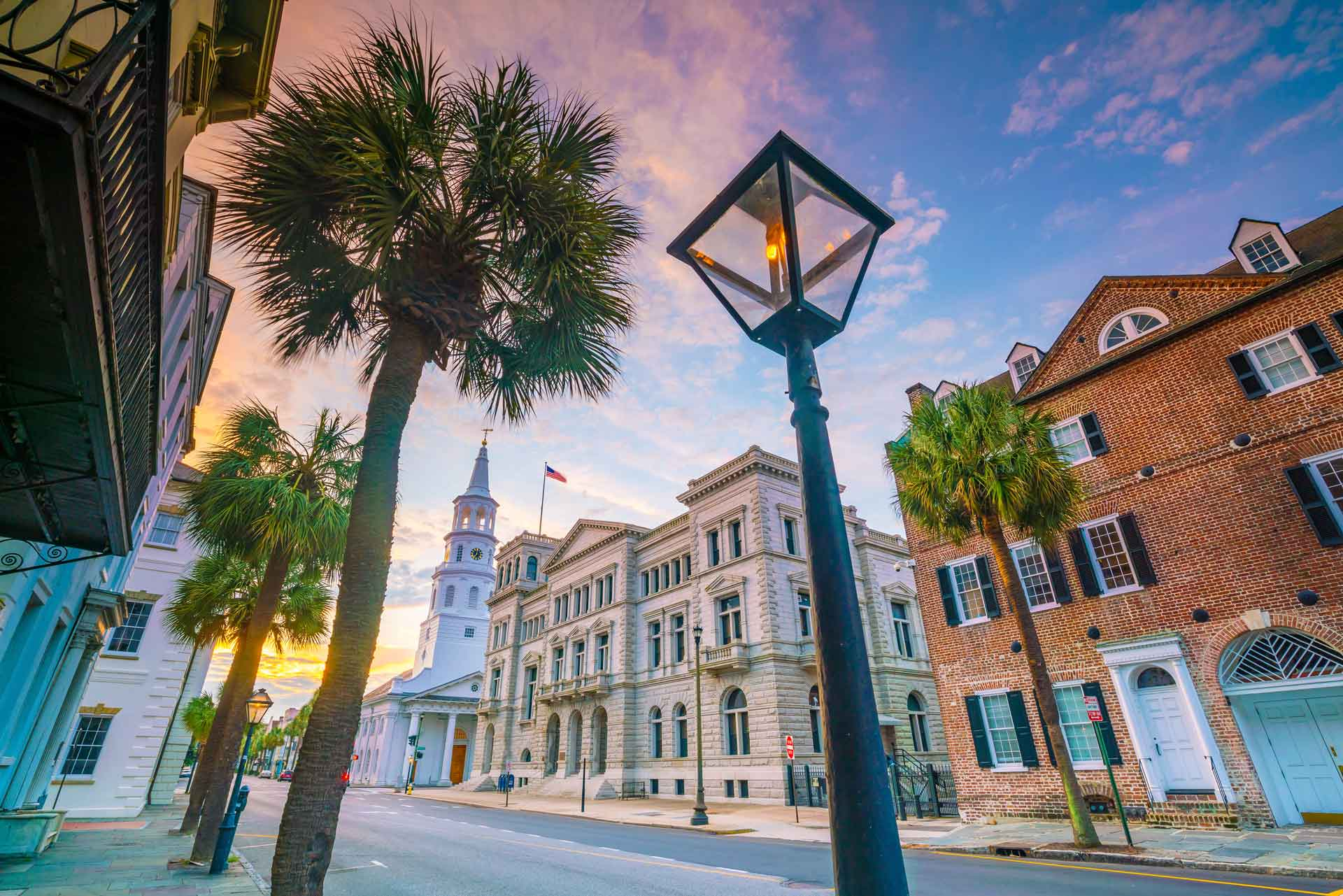 Southeast Regional Fisheries TRACEN
Established 1994
1 of 5 RFTC’s
Congressionally Mandated
Support D1, D5, and D7
Courses: 
Southeast LMR BO
Caribbean LMR BO
Mission Manager
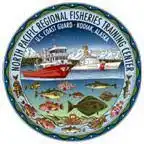 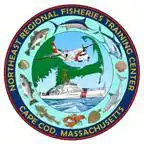 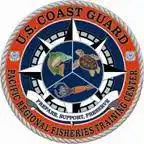 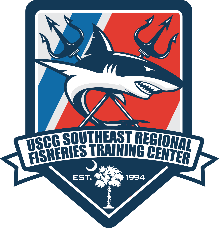 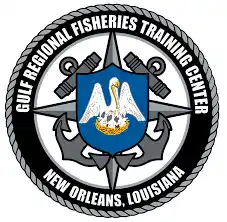 STAFF
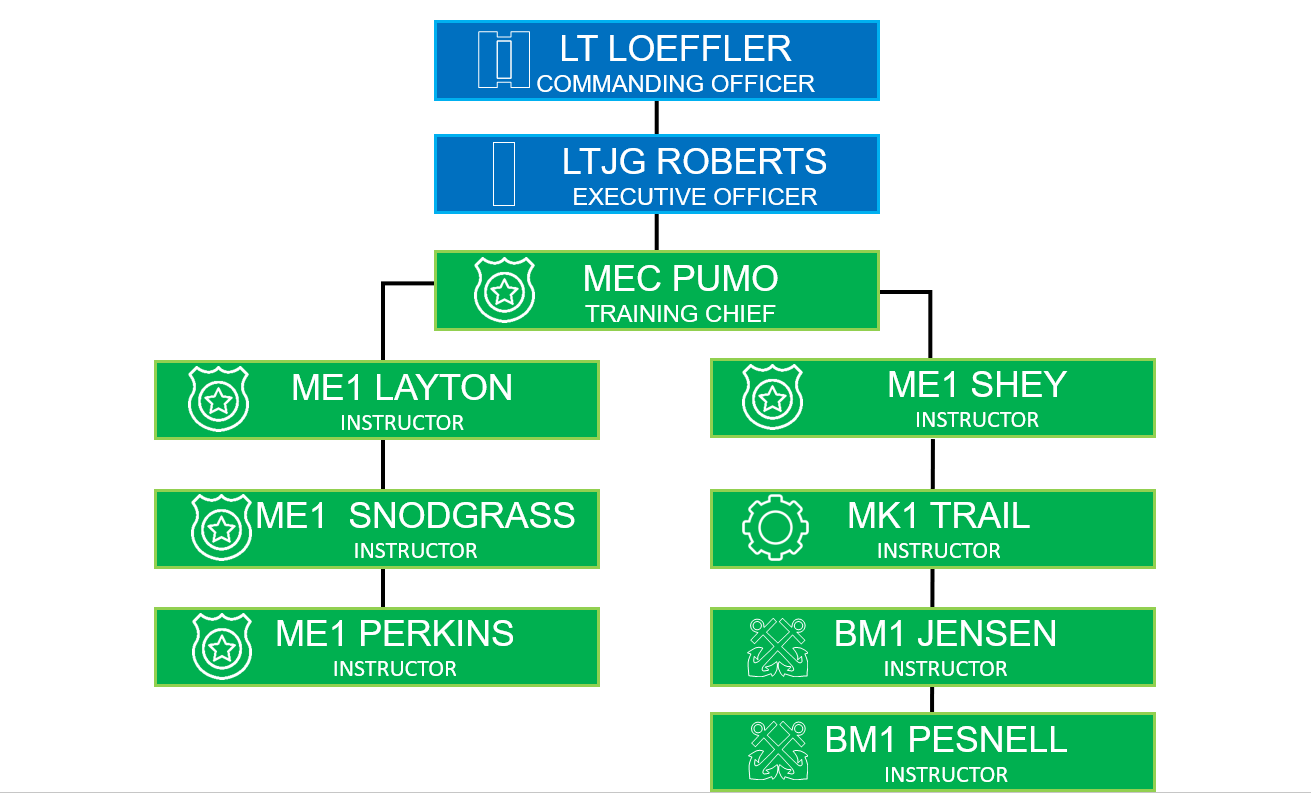 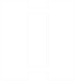 [Speaker Notes: Have students turn to boarding tab]
AREA OF RESPONSIBLITY
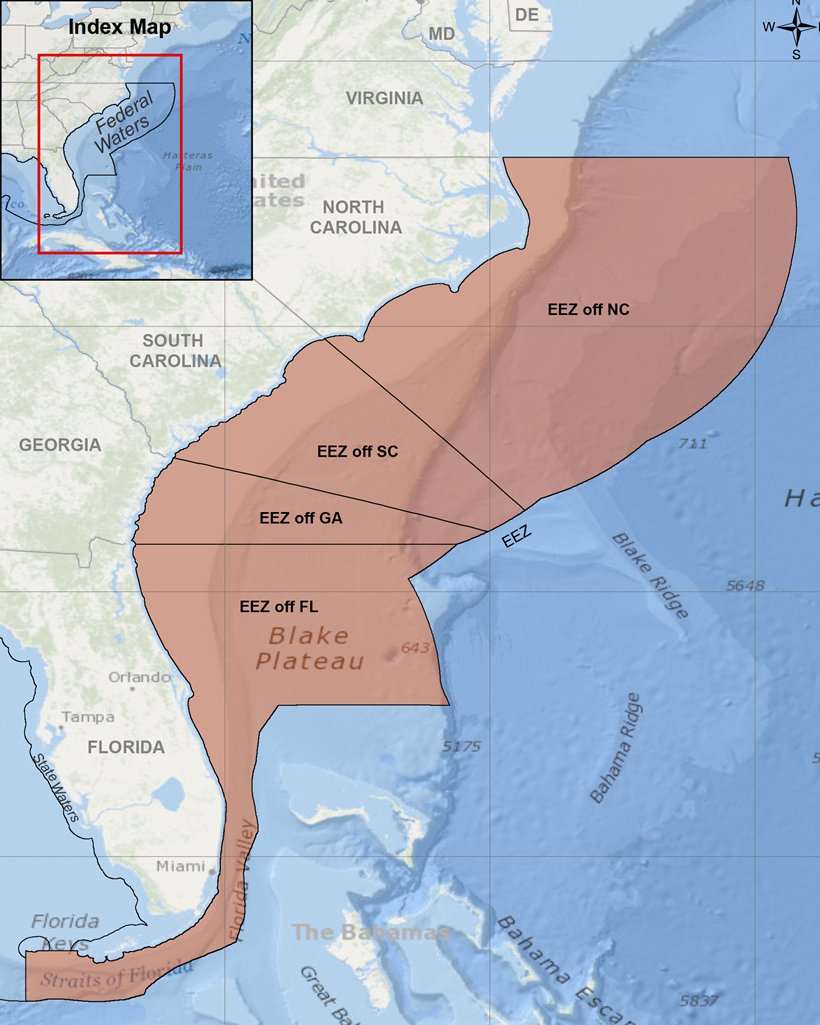 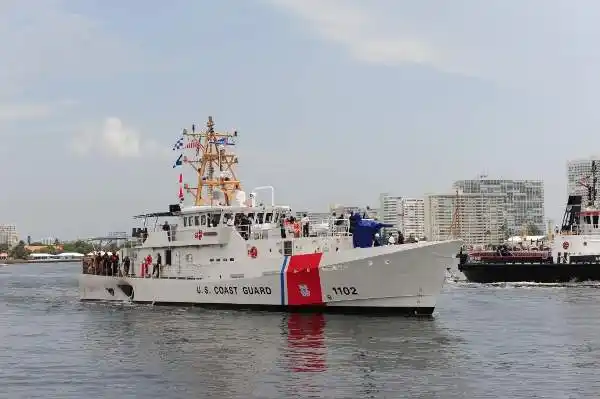 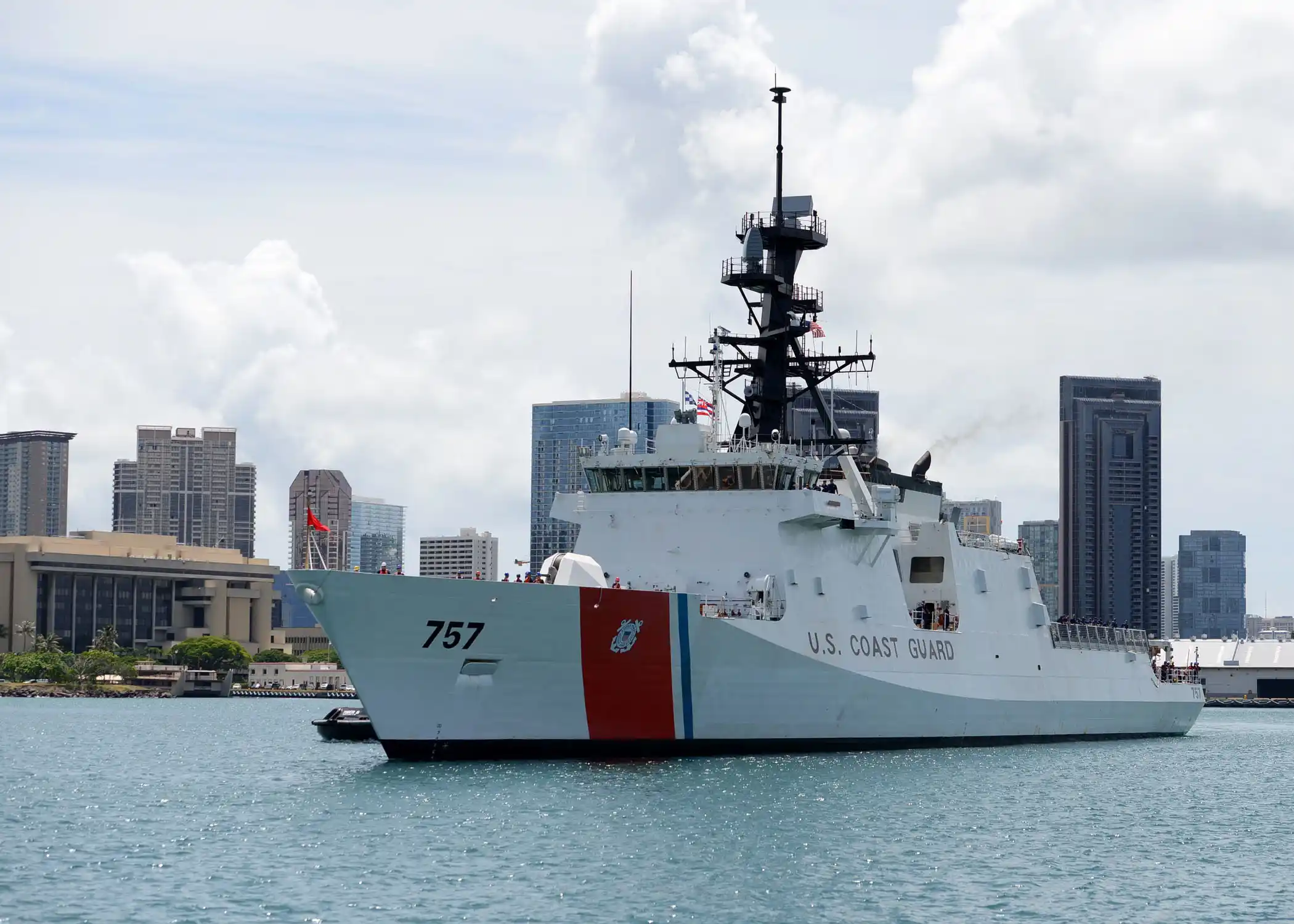 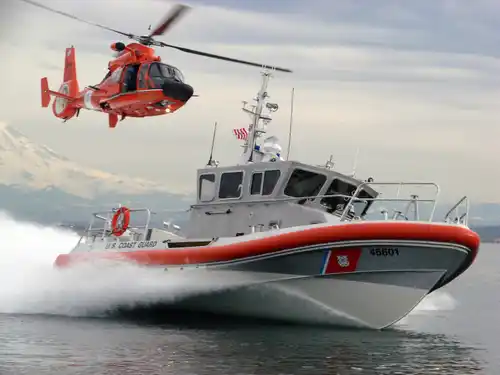 [Speaker Notes: GO EMBARKATION. Then, use next slides to go OVER EACH SECTION WITH STUDENTS]
Class Schedule
LMR BOARDING PROCESS
PRE-PATROL
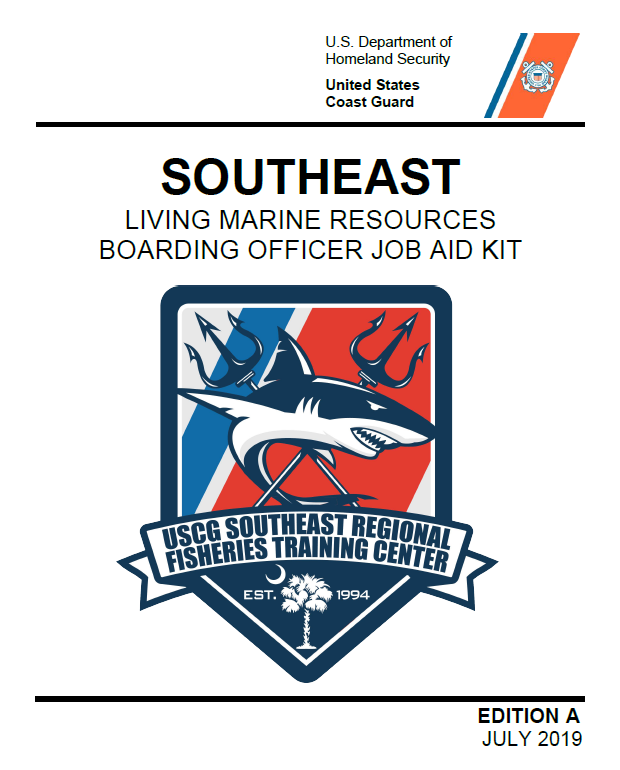 PRE-BOARDING
BOARDING
POST-BOARDING
[Speaker Notes: GO EMBARKATION. Then, use next slides to go OVER EACH SECTION WITH STUDENTS]
GOVERNING DOCUMENTS
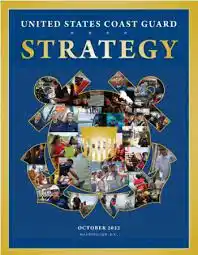 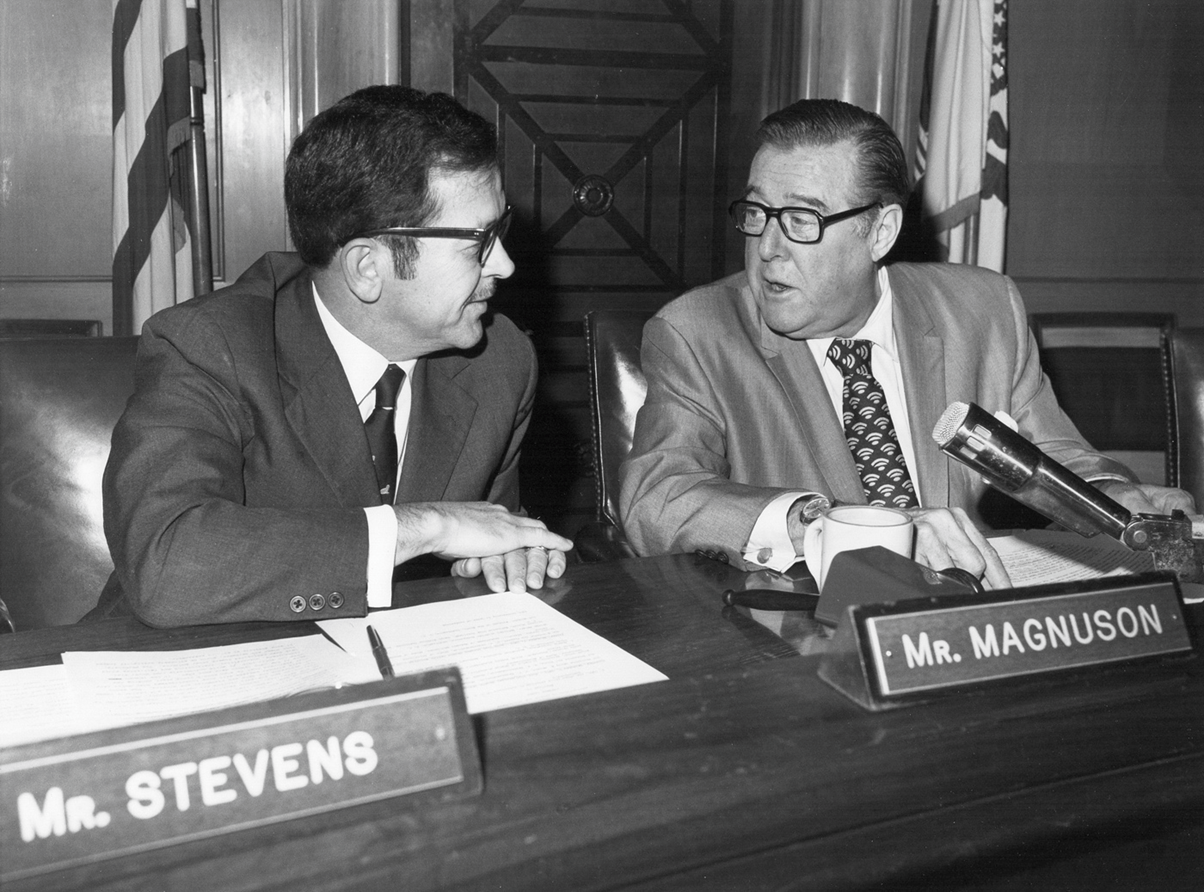 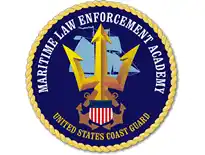 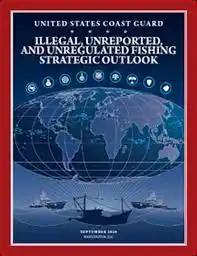 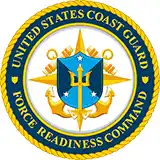 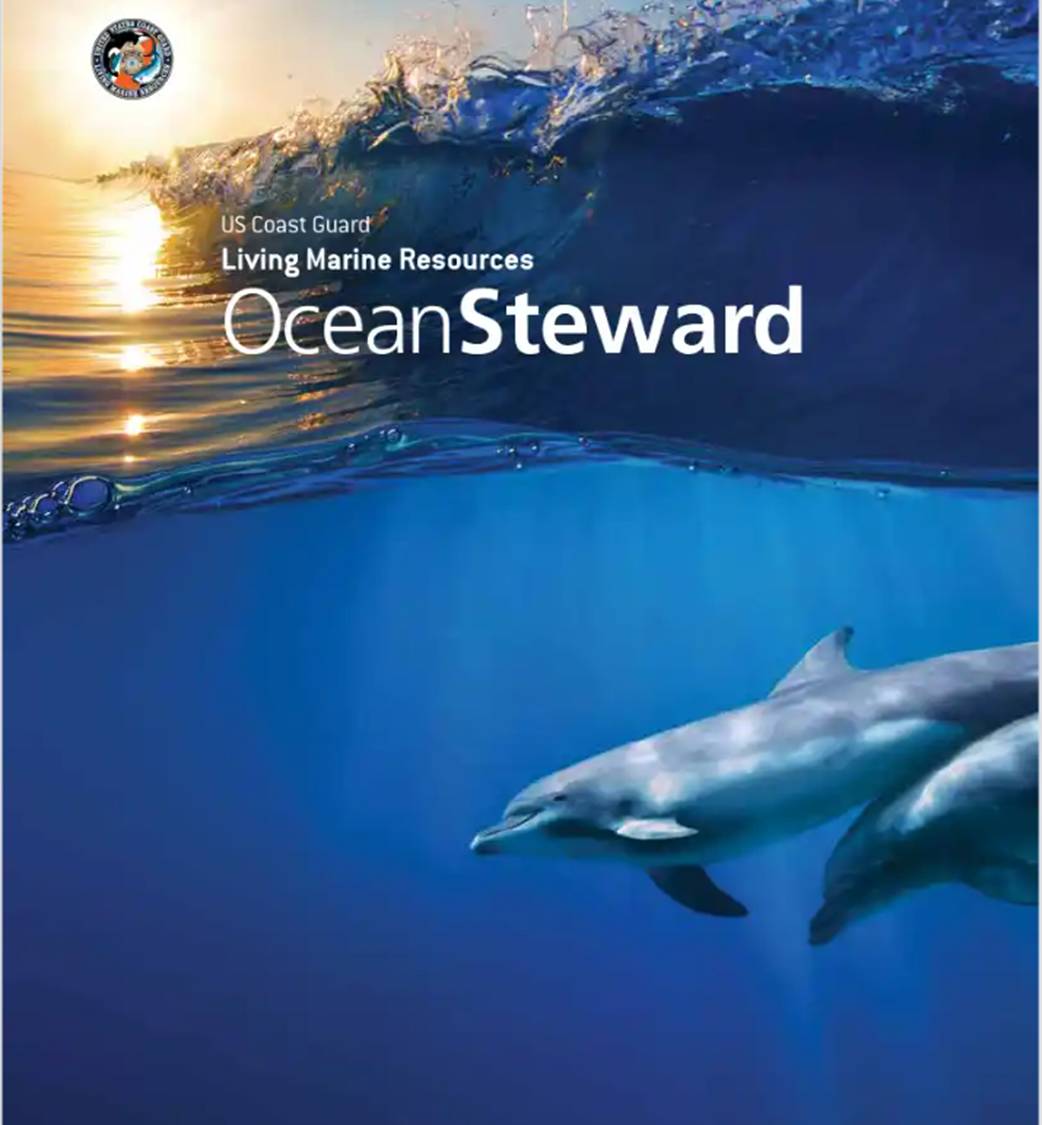 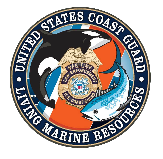 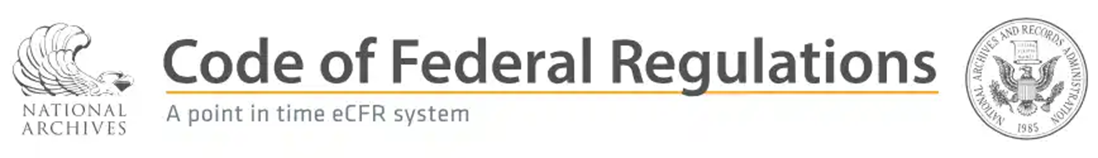 MANAGEMENT PLANS
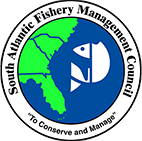 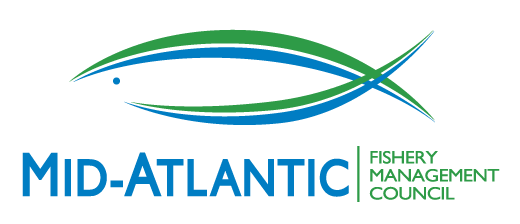 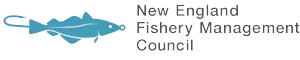 DOLPHIN/WAHOO





SPINY LOBSTER



HIGHLY MIGRATORY SPECIES
SNAPPER/GROUPER
COASTAL MIGRATORY PELAGIC
PENEAID & ROCK SHRIMP
GOLDEN CRAB
CORAL
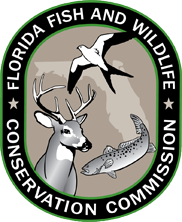 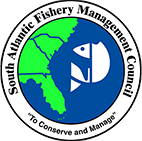 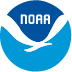 Southeast Regional Fisheries TRACEN
Unit Details
Training Initiatives/Field Advisories
Recent: 
South FL - Spiny Lobster
FL - Snapper/Grouper
Upcoming: 
NC - Tuna
USVI - Conch
FL – Illegal Charters
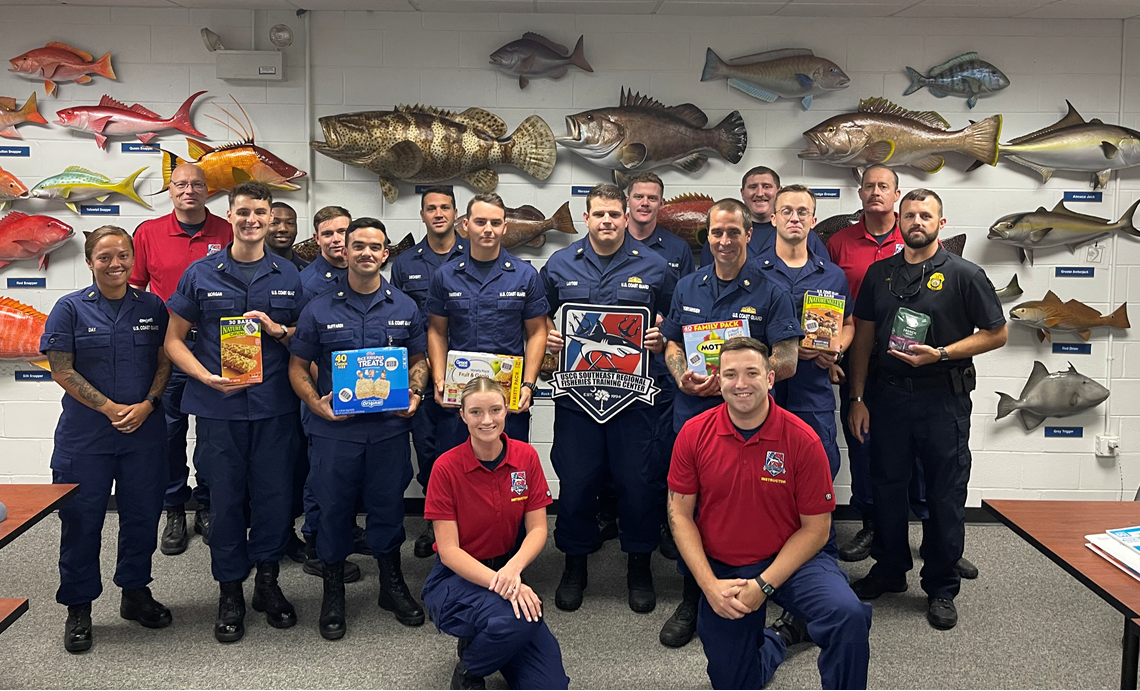 10 member staff
$60K budget
Support D1, D5, D7
5 Sectors
33 cutters
22 Stations
150 Student Output Annually
IUU - HSBI Training
Open scope of training to Boarding Team Members
Mission Manager Course build
Key External & Political Partnerships
Outreach Opportunities
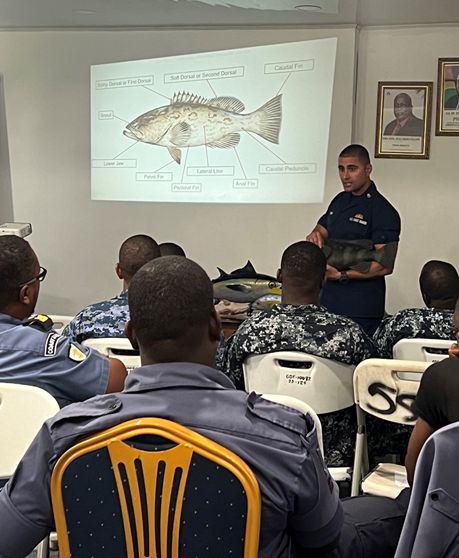 International Partners
SAFMC Meeting
Congressional Staff 
International Boarding 
	Officer Course 
Saltwater Team (NOAA/ DNR)
School engagements (Ashley Hall)
Community (SEWE)

Any Recommendations?